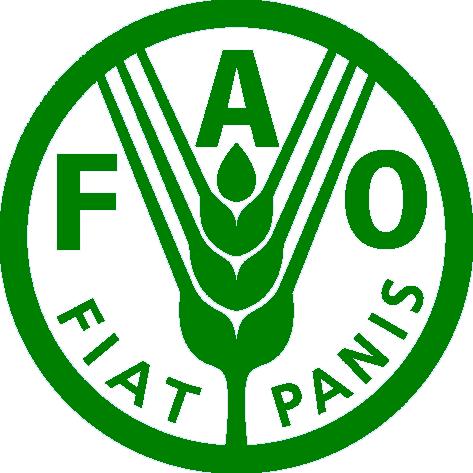 FAO - El Salvador
18-19 Febrero 2010
Diálogo Nacional “Hacia una Agenda Forestal en El Salvador”
Metas mundiales de los miembros de FAO
Una de las metas que se vincula con esta iniciativa es la de “ordenación y utilización sostenible de los recursos naturales, con inclusión de la tierra, aire, clima y recursos genéticos, en beneficio de las generaciones actuales y futuras.”
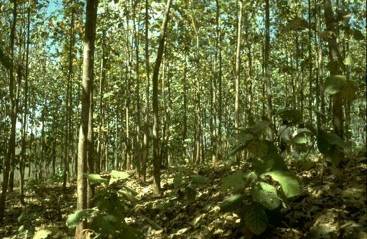 Objetivos estratégicos de FAO
E-Ordenación sostenible de los bosques y árboles.
Resultados: 
Políticas y prácticas que afectan a los bosques y a la silvicultura
Instituciones rectoras de los bosques reforzadas y se mejora el proceso de adopción de decisiones, así como la participación de los interesados..

F-Gestión sostenible de las tierras, aguas y recursos genéticos y mejora de las respuestas a los desafíos ambientales mundiales que afectan a la alimentación y agricultura.
Resultados:
Fortalecimiento de la capacidad de los países de promover y practicar la ordenación sostenible de la tierra
Aumento de la capacidad de los países para afrontar la escasez de agua
Proyectos que FAO ha financiado en los últimos 8 años al sector forestal
Formulación de una estrategia de desarrollo forestal
Componentes:
Ordenamiento, manejo y protección forestal
Ampliación de la base forestal
Valorización de productos forestales madereros y no madereros
Fortalecimiento Institucional
Investigación, educación y capacitación forestal
Plan de acción
Presupuesto
Facility: Mecanismo para los Programas Forestales Nacionales
Facility: Mecanismo para los Programas Forestales Nacionales
¿Qué se espera lograr con el Facility?
Fortalecer la capacidad de los interesados en el proceso del Programa Nacional Forestal para llevarlo a cabo en forma participativa

Apoyar la participación de la sociedad civil en el proceso del Programa Nacional Forestal con un enfoque especial en las mujeres, grupos dependientes del bosque y grupos marginados

Promover el diálogo Intersectorial entre el sector forestal y otros sectores relevantes 

Desarrollar capacidades para el análisis de políticas, la negociación de metas e instrumentos de política, la formulación y diseño de políticas, y la implementación de instrumentos de política

Promover la transparencia, responsabilidad, disponibilidad y el acceso a la información en relación con el proceso del Programa Nacional Forestal
¿Para qué son utilizados los fondos del Facility?
Talleres, foros y capacitación en servicio

Análisis de políticas y otros estudios específicos

Iniciativas sobre el intercambio de información y manejo del conocimiento.
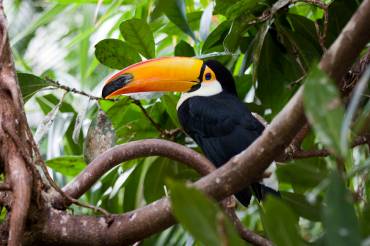 Clases de financiación de proyectos y programas de la FAO
Programa Ordinario 
Programa de Cooperación Técnica (TCP). 
Fondo del Programa de Cooperación Técnica- facility (TCP-facility) para los Representantes de la FAO.
Programa TeleFood.

Recursos extra presupuestarios 
Fondos Fiduciarios Unilaterales (UTF), que el gobierno financia con : fondos propios, préstamos y cooperantes.
Fondos de Organismos del Sistema de Naciones Unidas con ejecución de FAO. 
Programa de Cooperación FAO/Cooperantes (GCP).
Otras fuentes

Para su desempeño, FAO El Salvador se víncula técnicamente con la Sede en Roma , su Oficina Regional en Chile, la Oficina Sub-regional en Panamá y otras Representaciones alrededor del mundo.
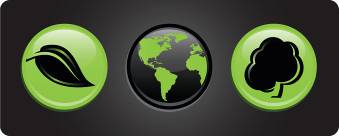 Muchas Gracias
FAO-SV@fao.org
2264-2326
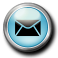